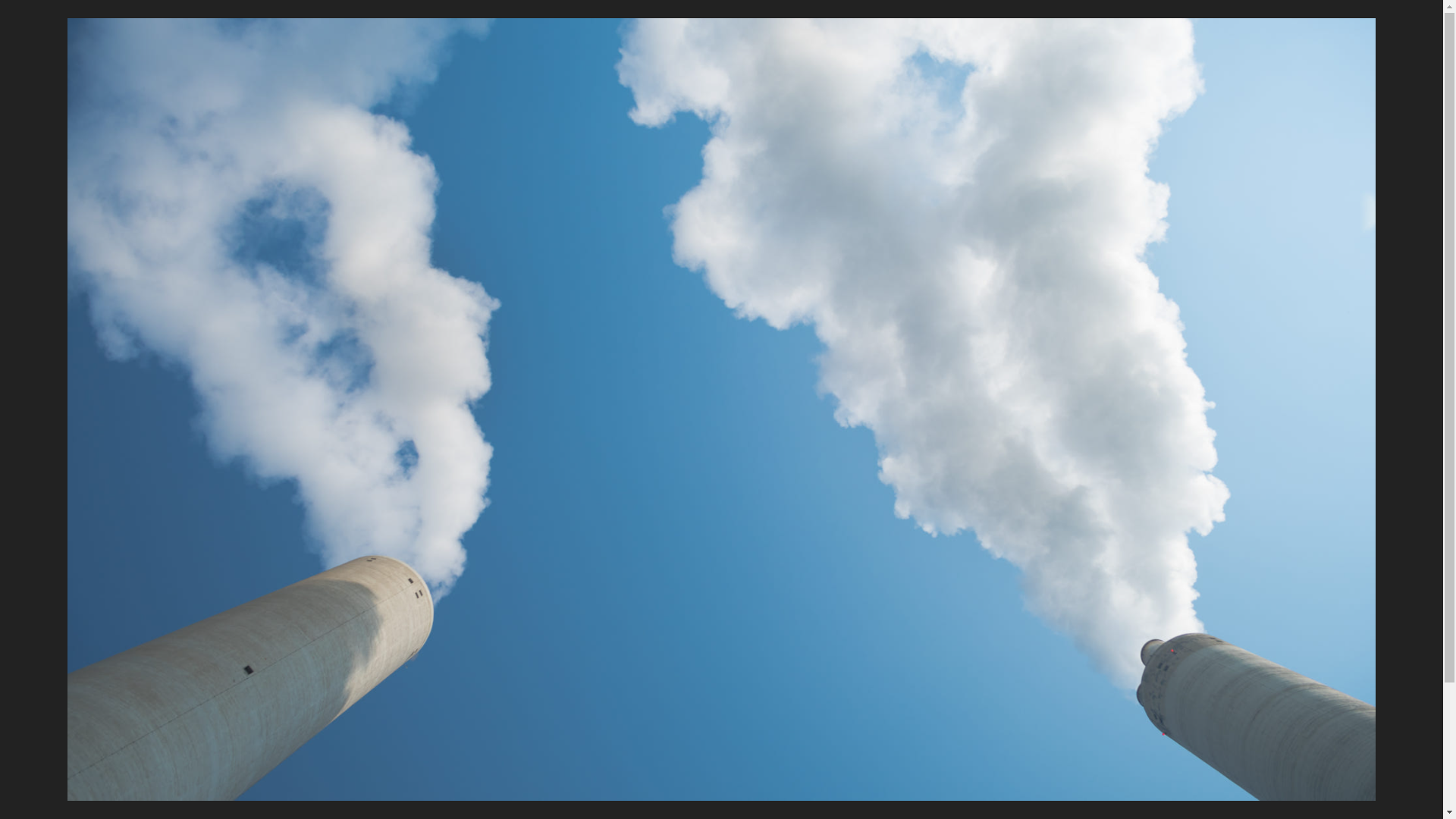 The following countries yearly consume 2,000,000,000 tons of construction materials, accounting for 200,000,000 tons of CO2 emission.
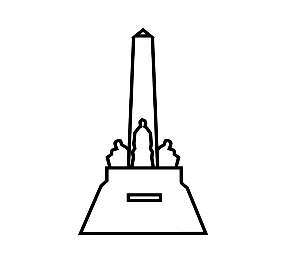 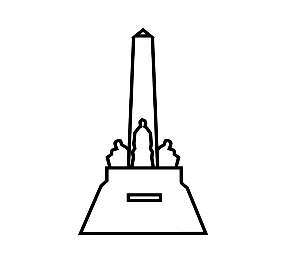 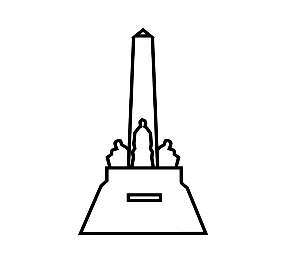 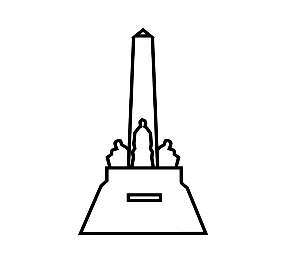 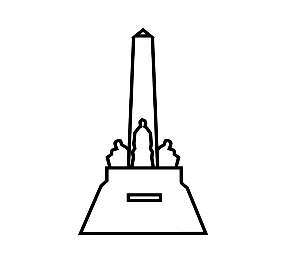 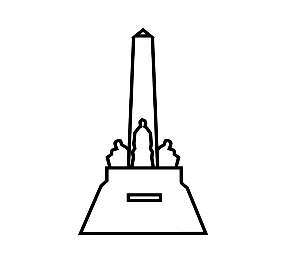 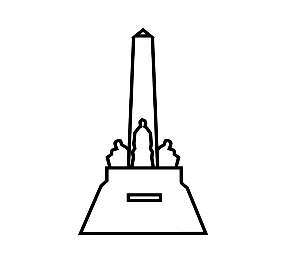 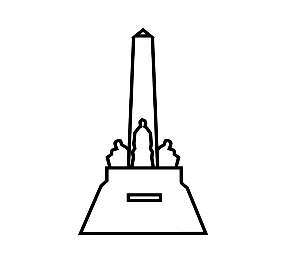 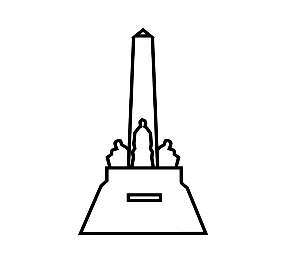 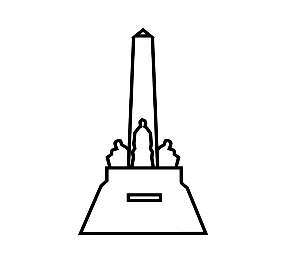 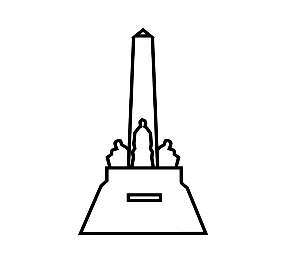 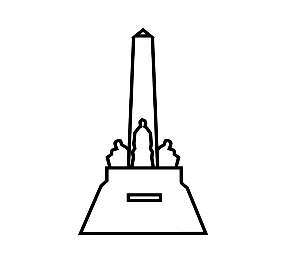 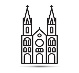 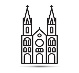 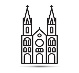 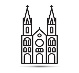 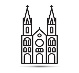 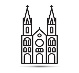 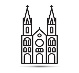 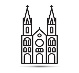 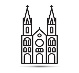 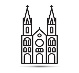 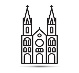 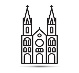 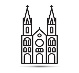 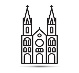 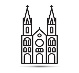 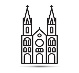 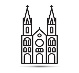 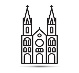 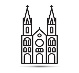 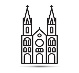 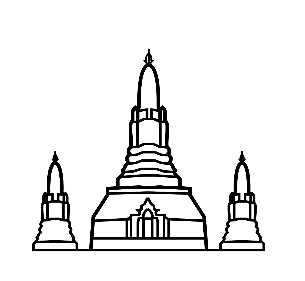 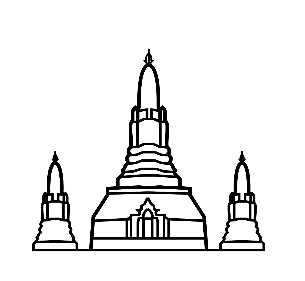 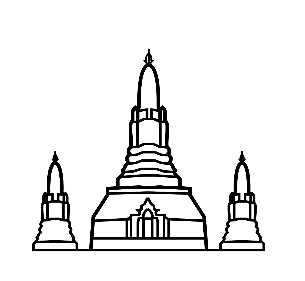 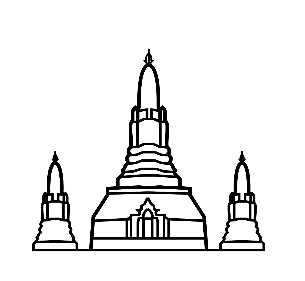 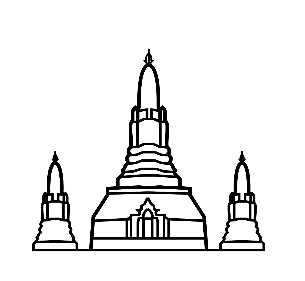 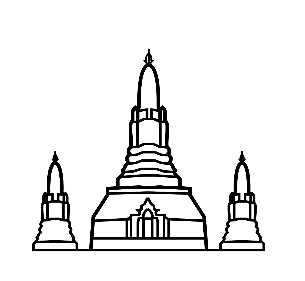 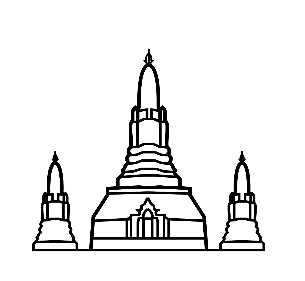 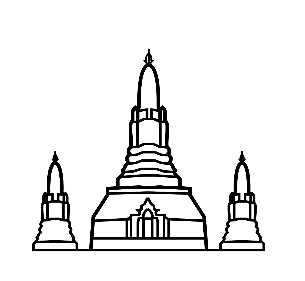 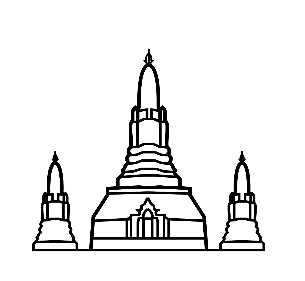 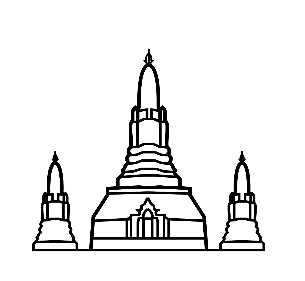 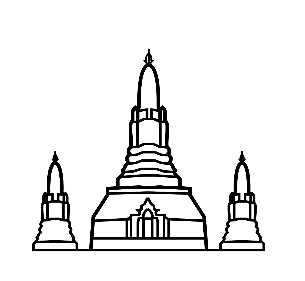 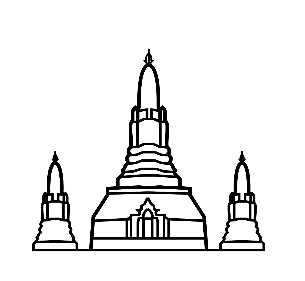 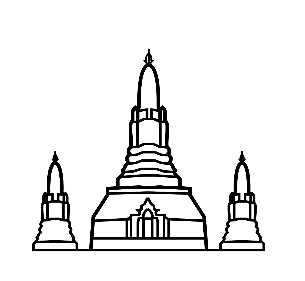 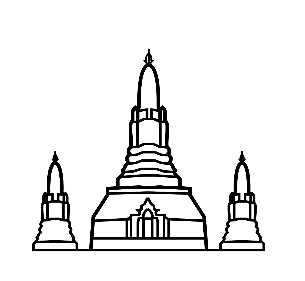 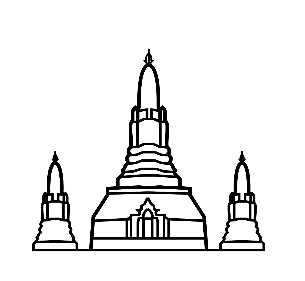 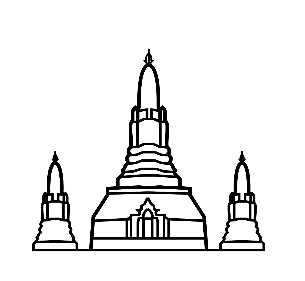 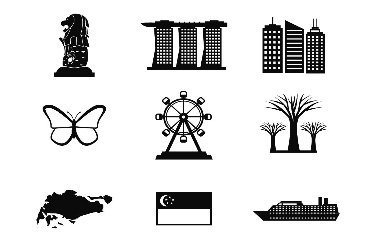 Singapore 
25,000,000 tons/yr
Malaysia 
200,000,000 tons /yr
Thailand 
400,000,000 tons /yr
Vietnam 
500,000,000 tons /yr
Philippine 
300,000,000 tons /yr
Indonesia 
500,000,000 tons /yr
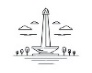 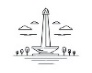 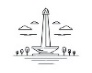 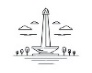 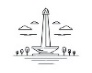 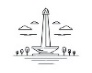 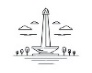 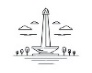 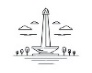 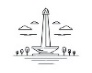 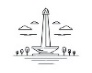 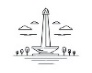 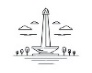 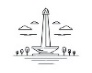 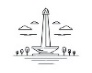 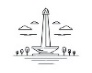 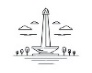 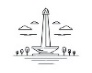 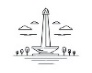 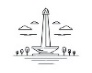 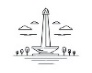 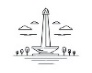 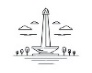 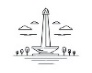 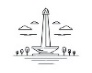 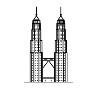 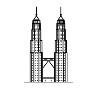 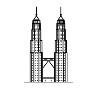 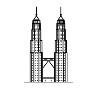 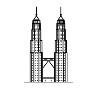 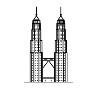 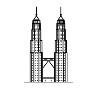 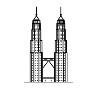 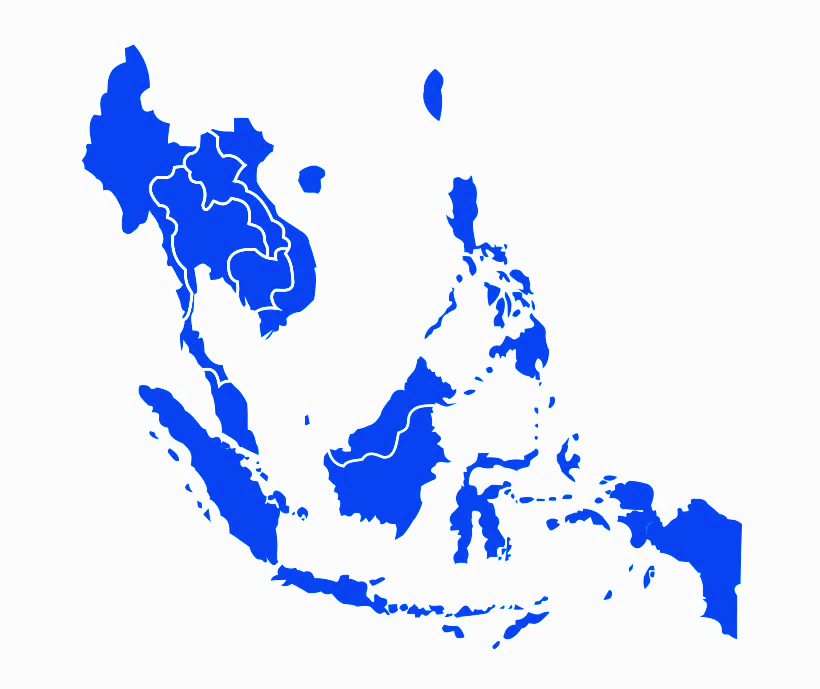 1 Unit = 25,000,000 tons/yr
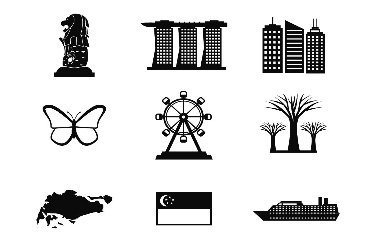 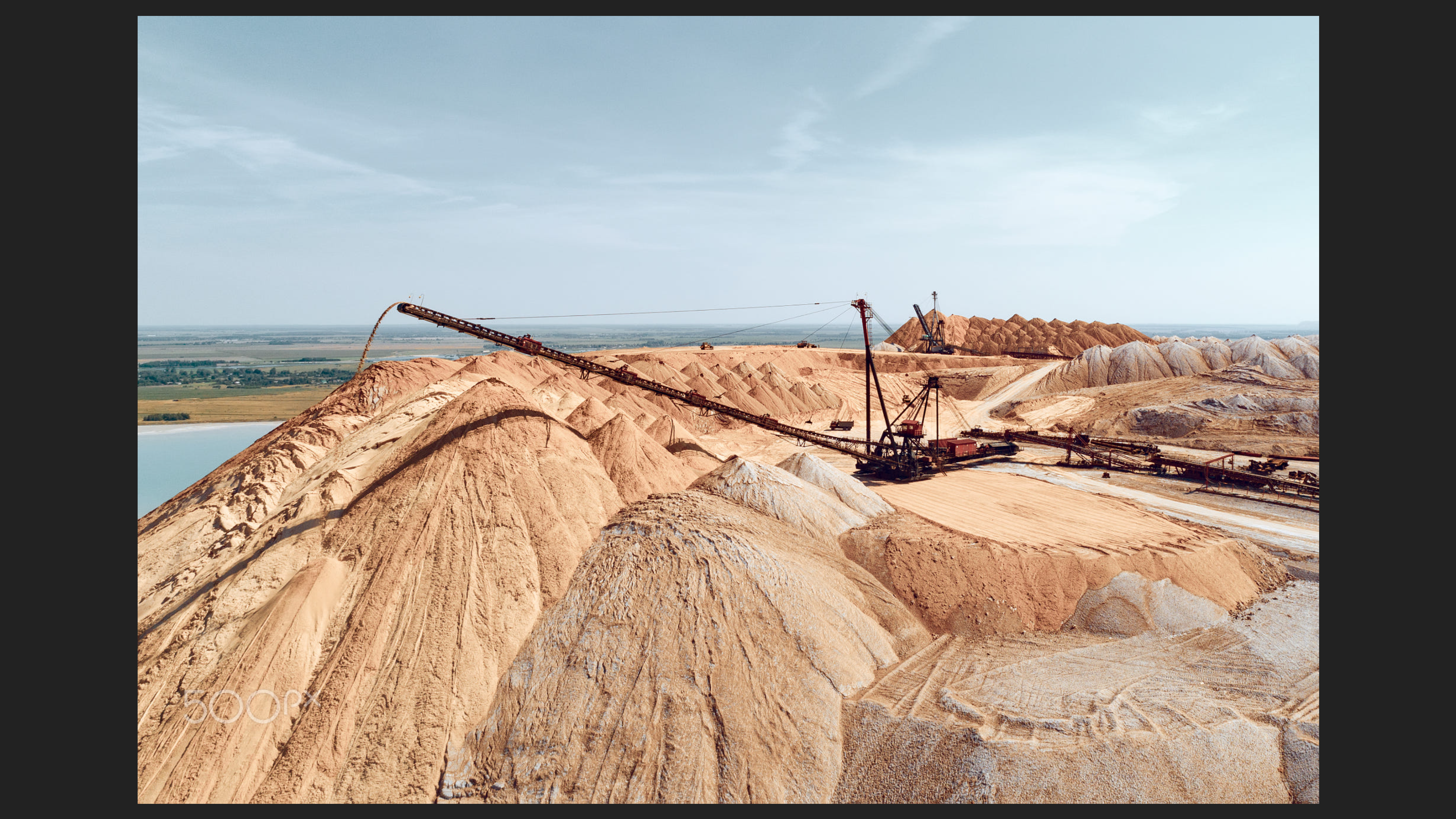 Harvesting sand, gravel and clay for construction materials leaves permanent marks on our landscape and cause long-term damage to our environment that may never recover.
2
Photo by Andrey Radchenko, from 500px.com
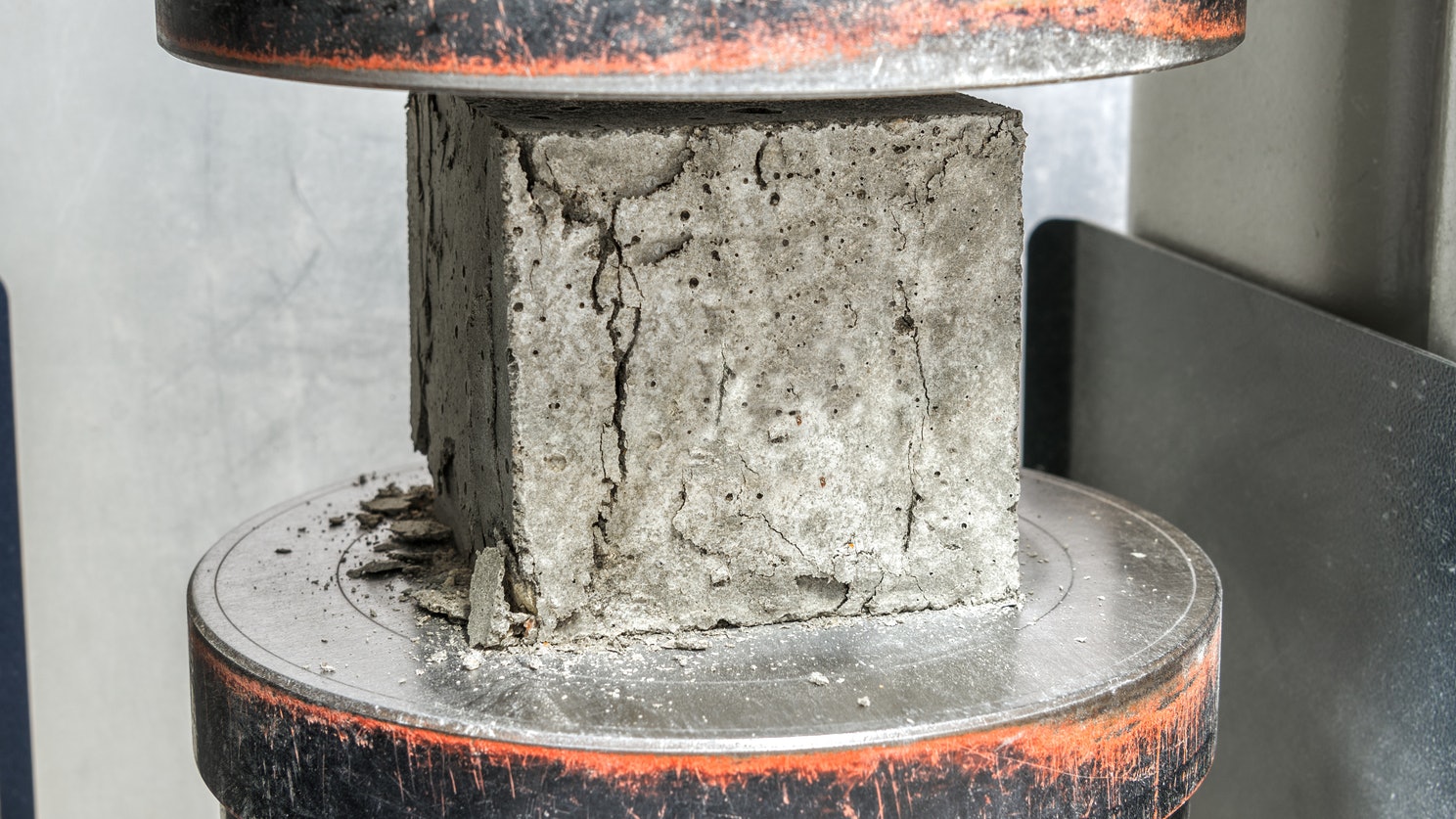 We develop a technology to lock CO2 in construction waste, and use it to replace a significant amount of normal cement, obtaining great strength.
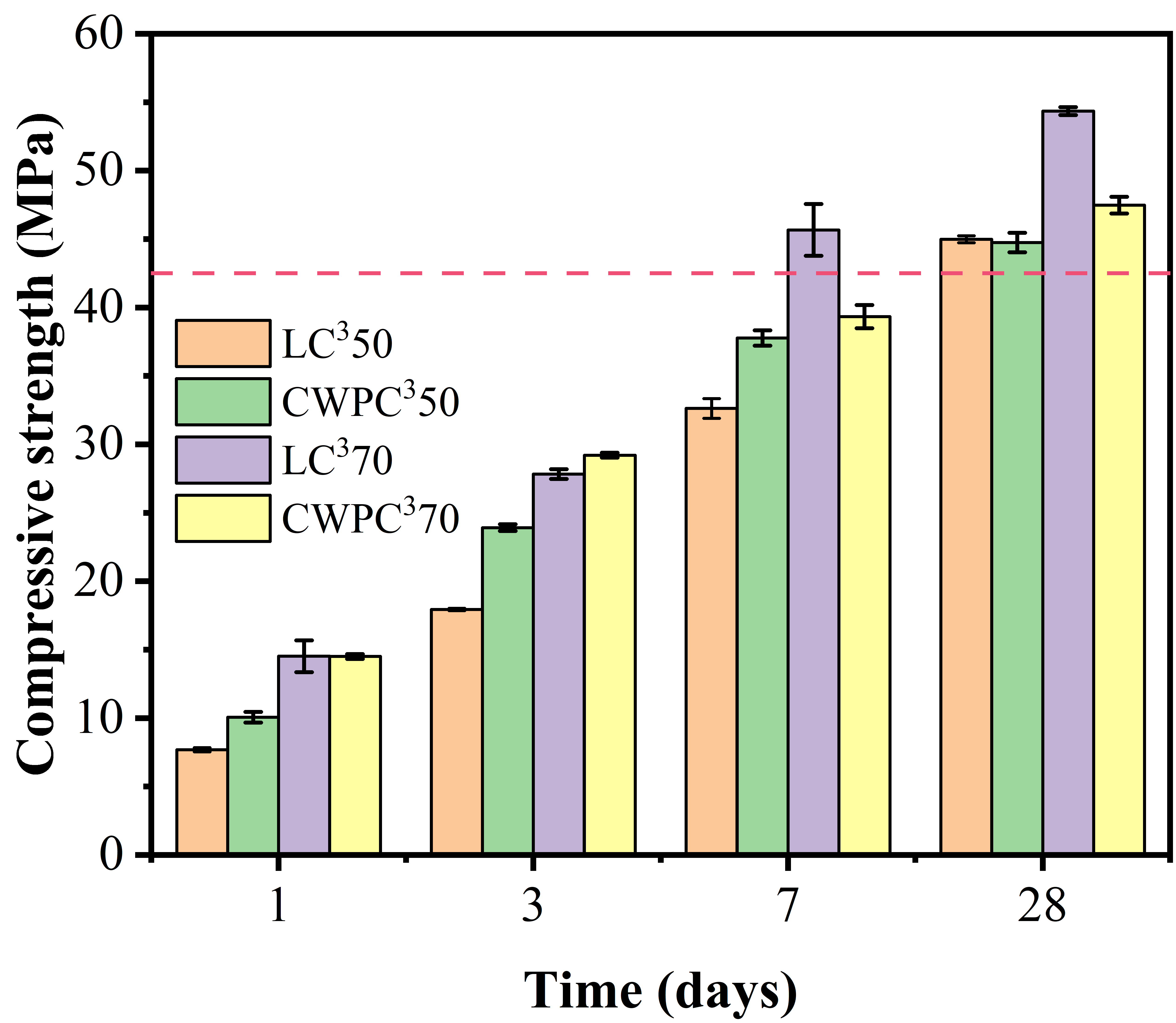 42.5 MPa (standard strength at 28 days)
Replace 50% cement
Replace 30% cement
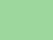 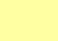 The waste-containing sustainable concrete provides 10 times better resistance to seawater corrosion.
Cl- ingression profile
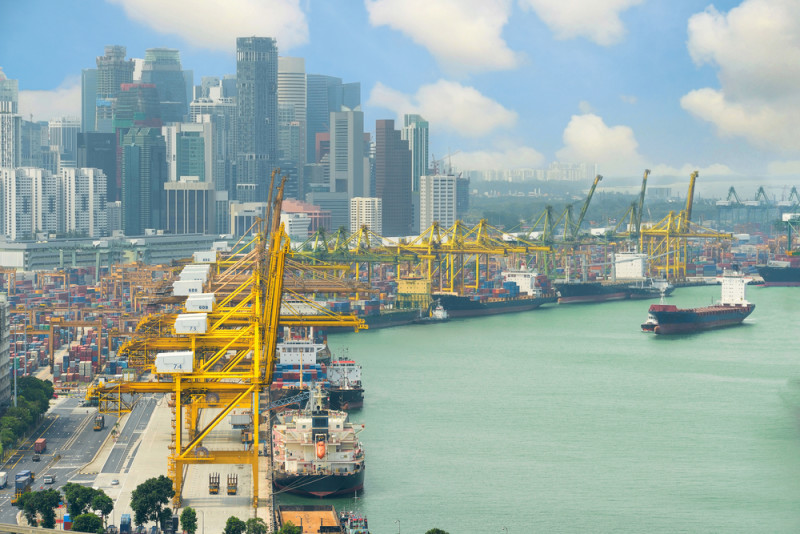 normal concrete
Sustainable concrete
Corrosion threshold
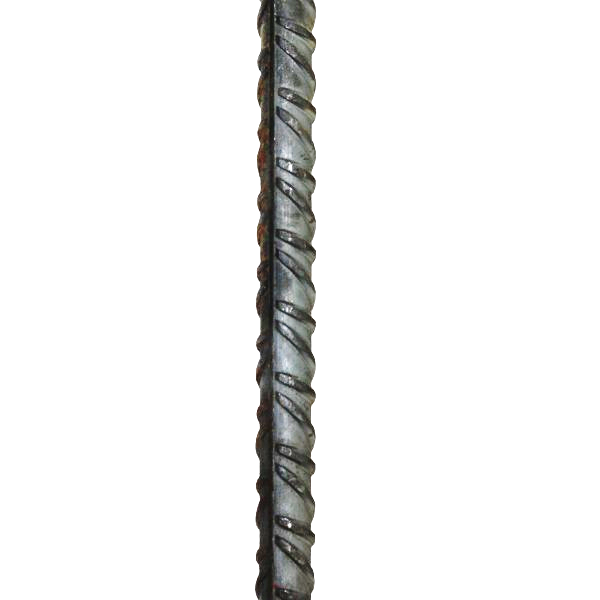 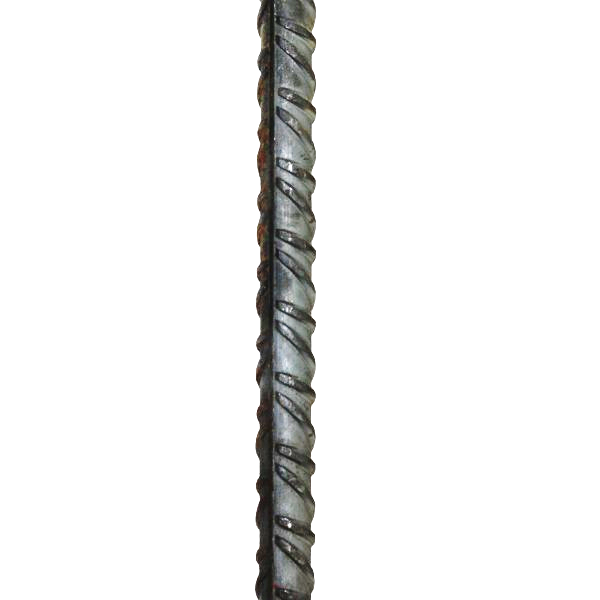 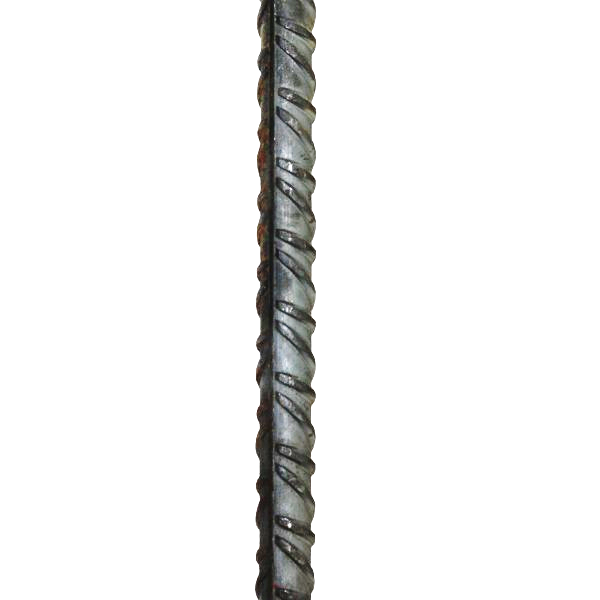 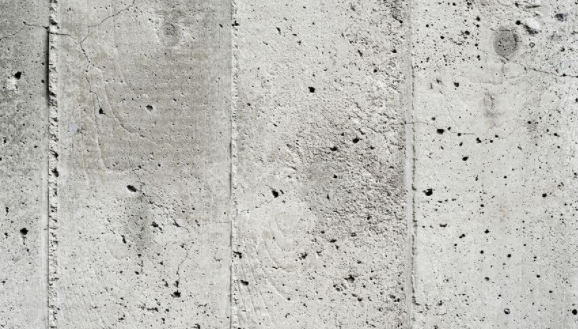 Sea water
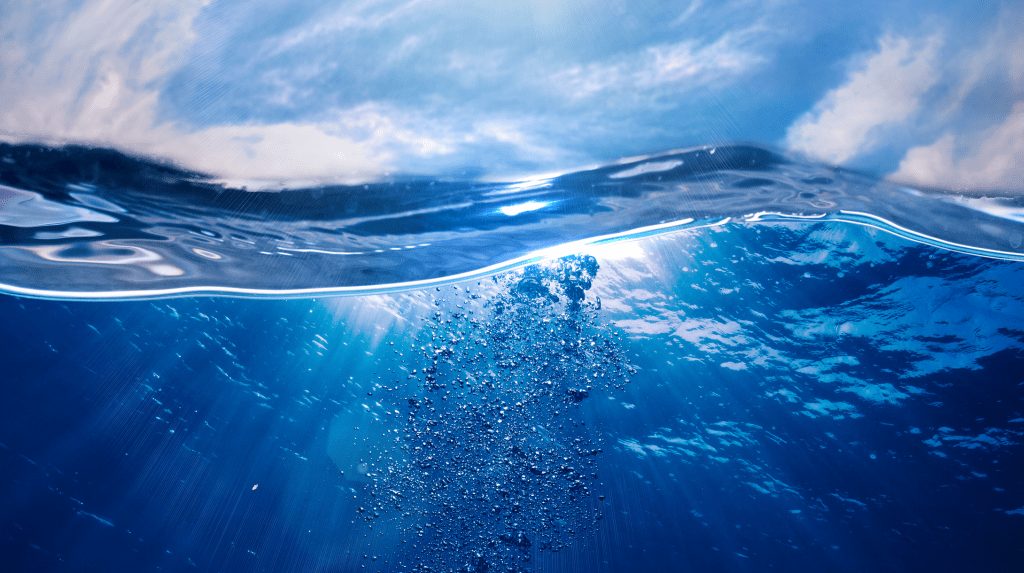 Cl-
Rebar and concrete
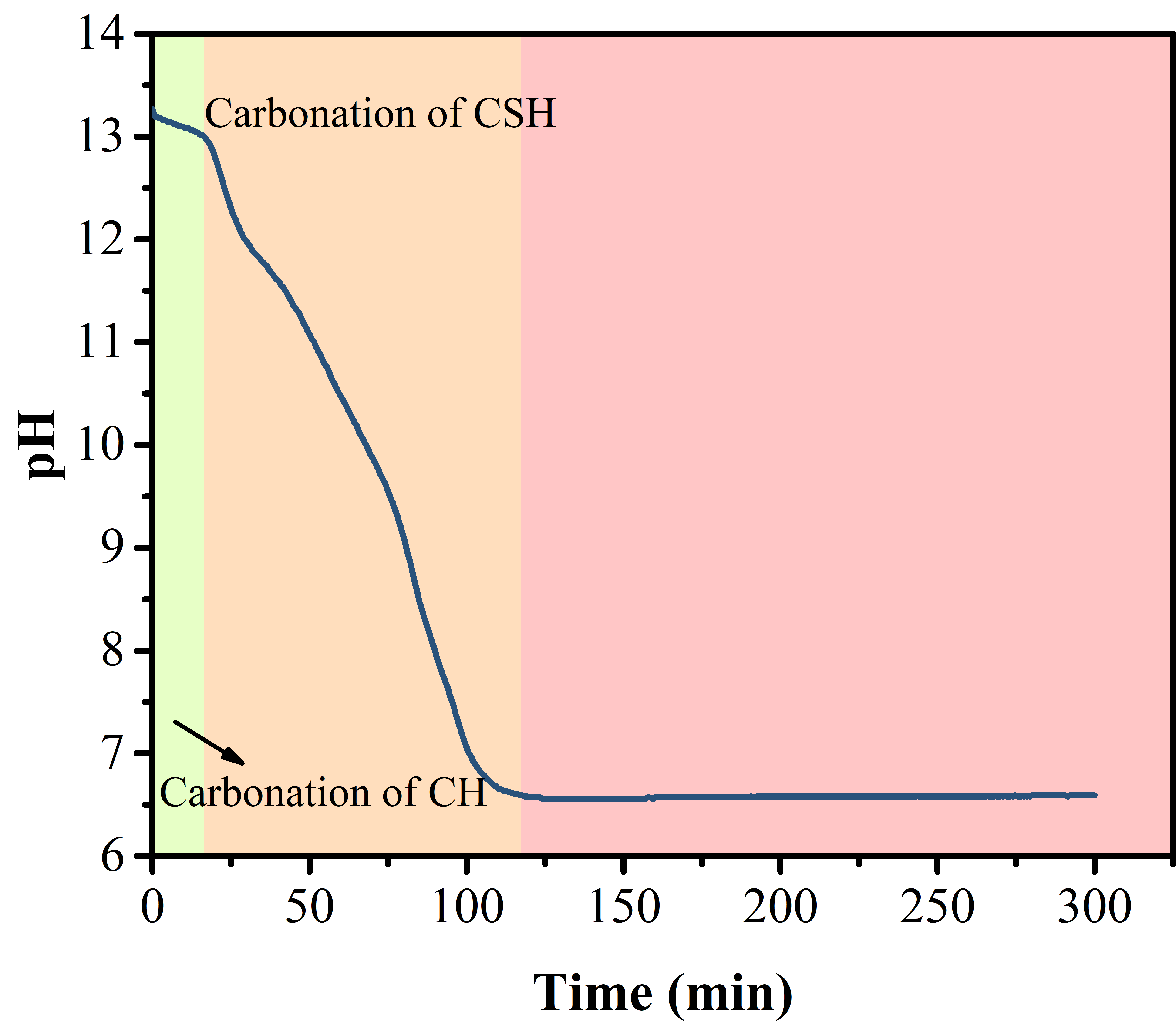 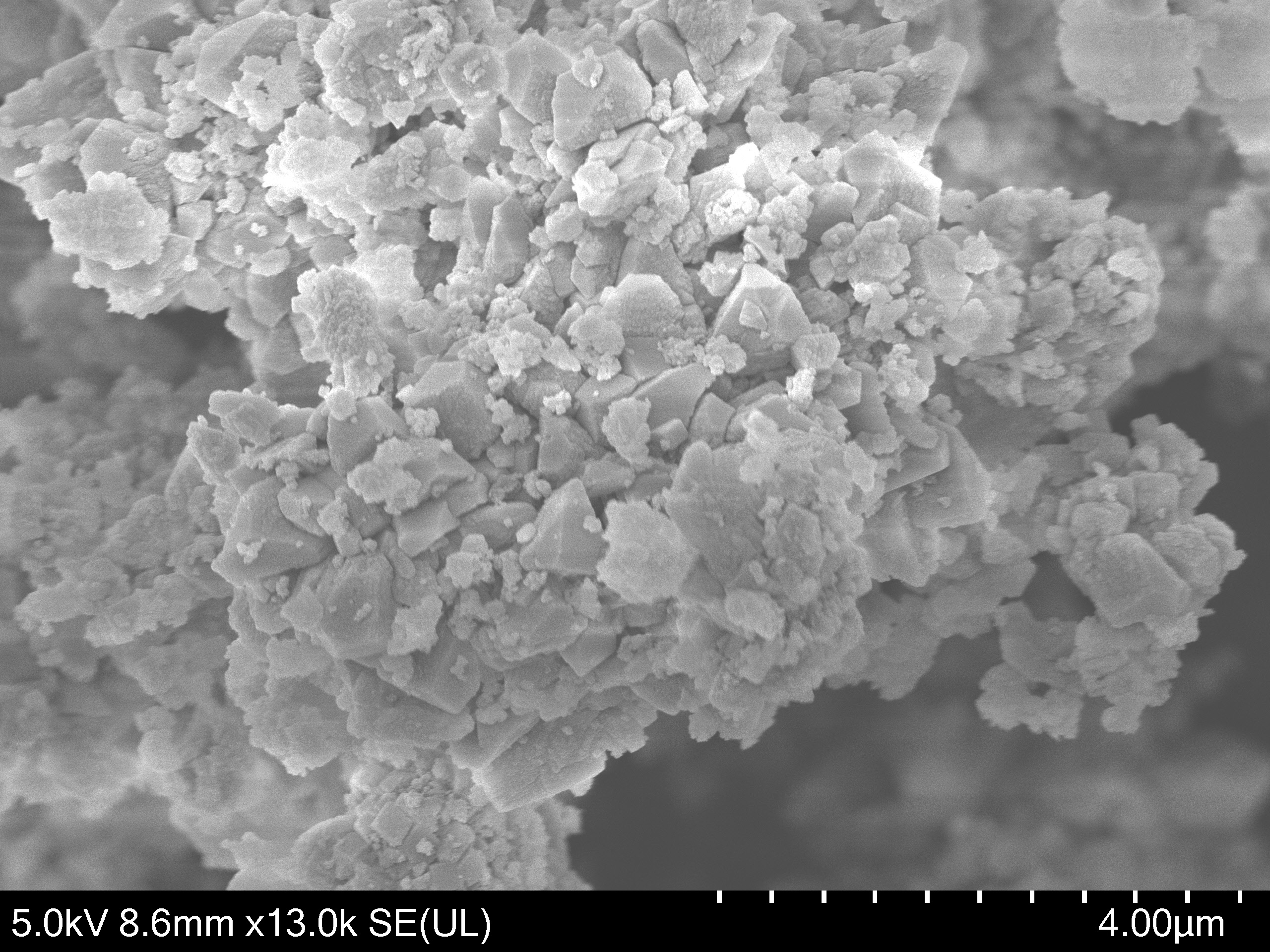 We monitor the kinetics of carbonation process for more effective production.
Silica gel
Calcite
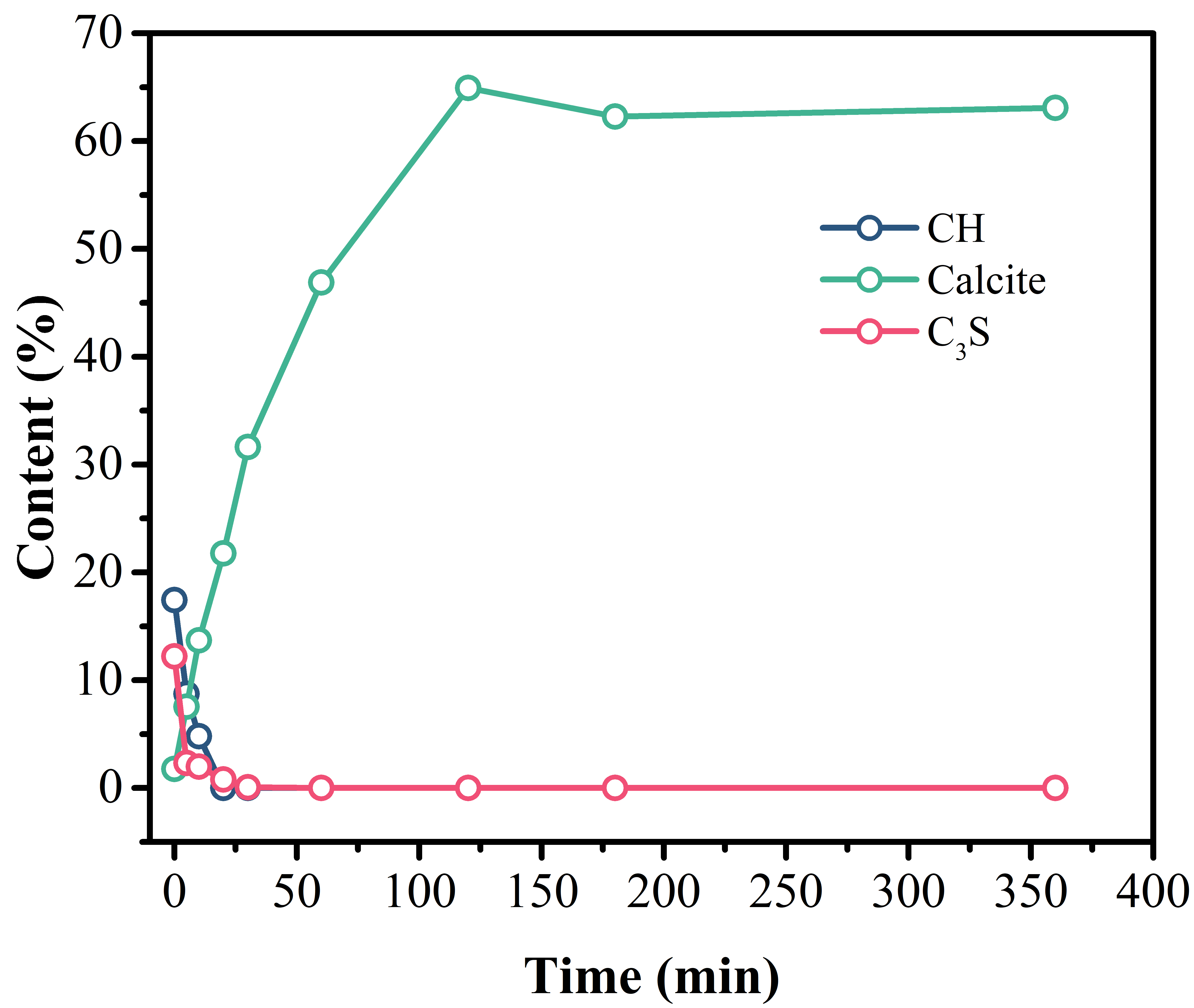 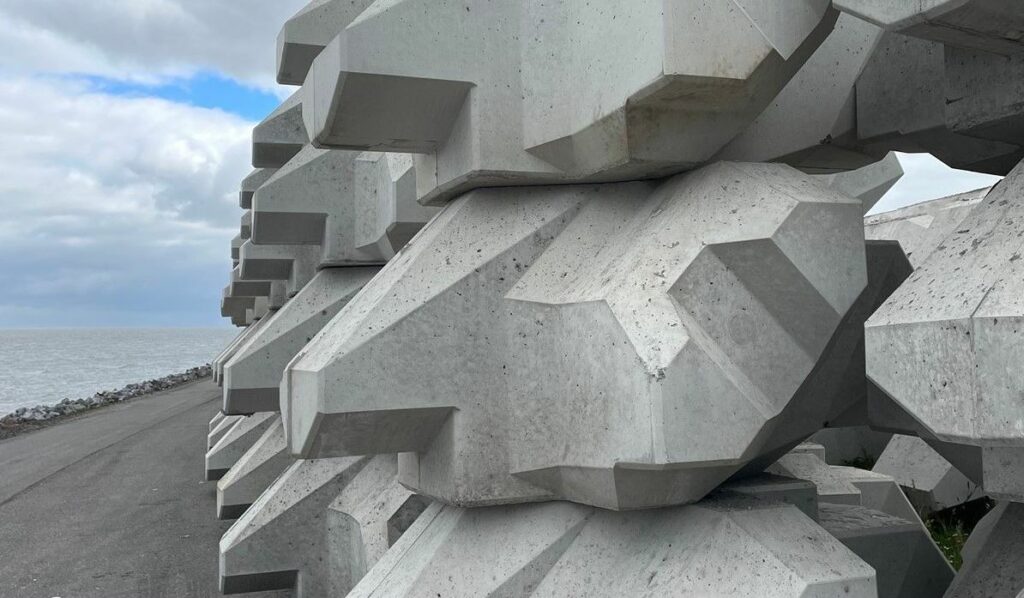 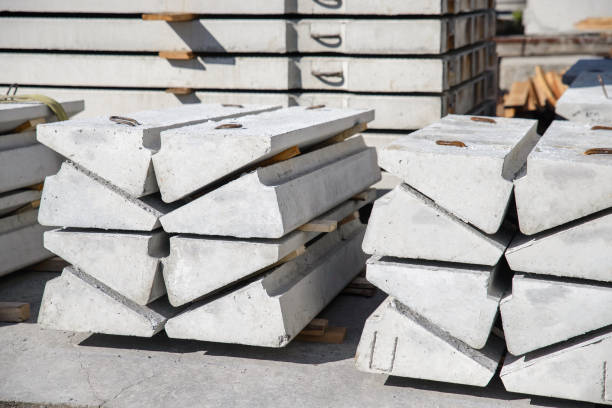 We circulate waste for all types of construction practices in Singapore.
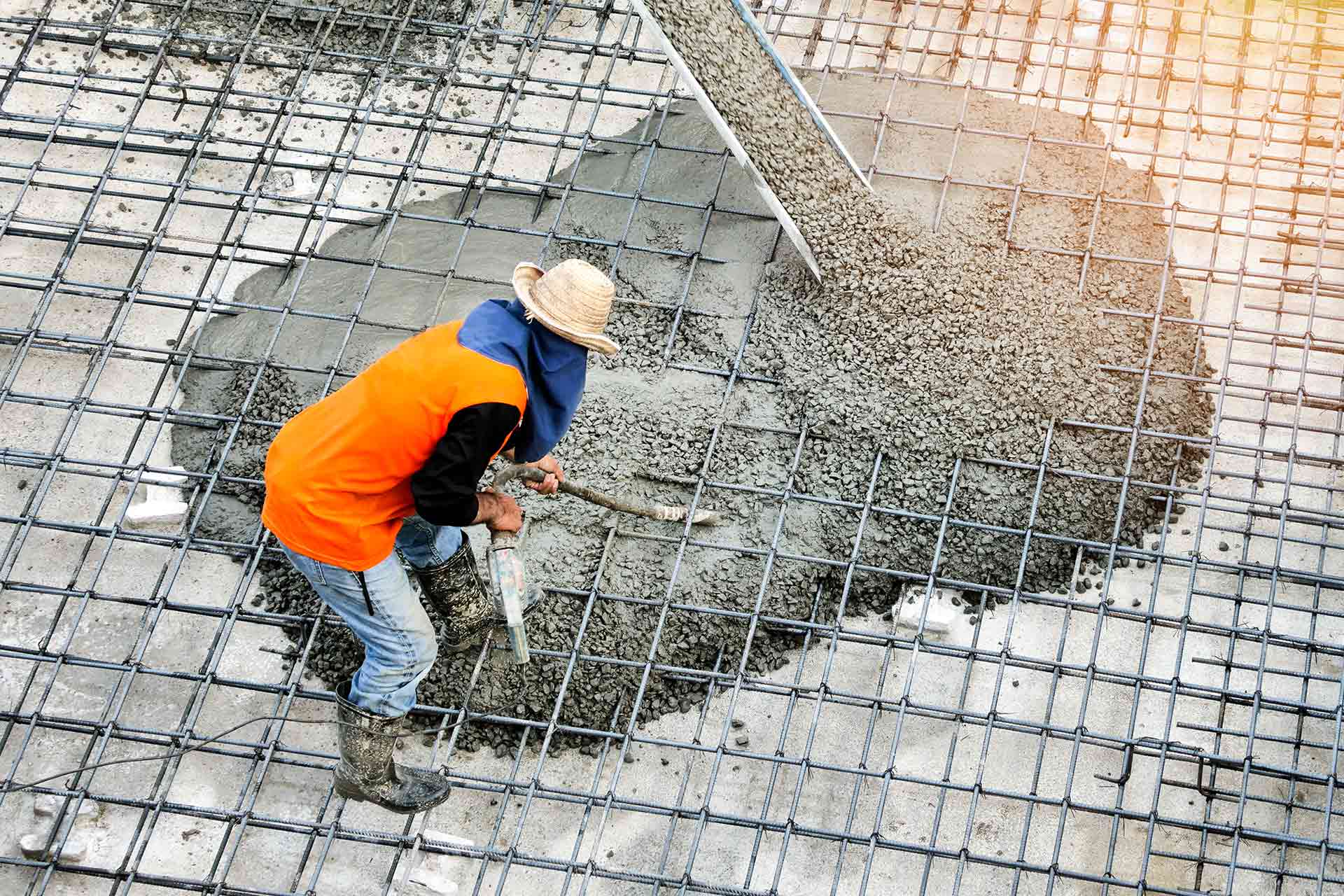 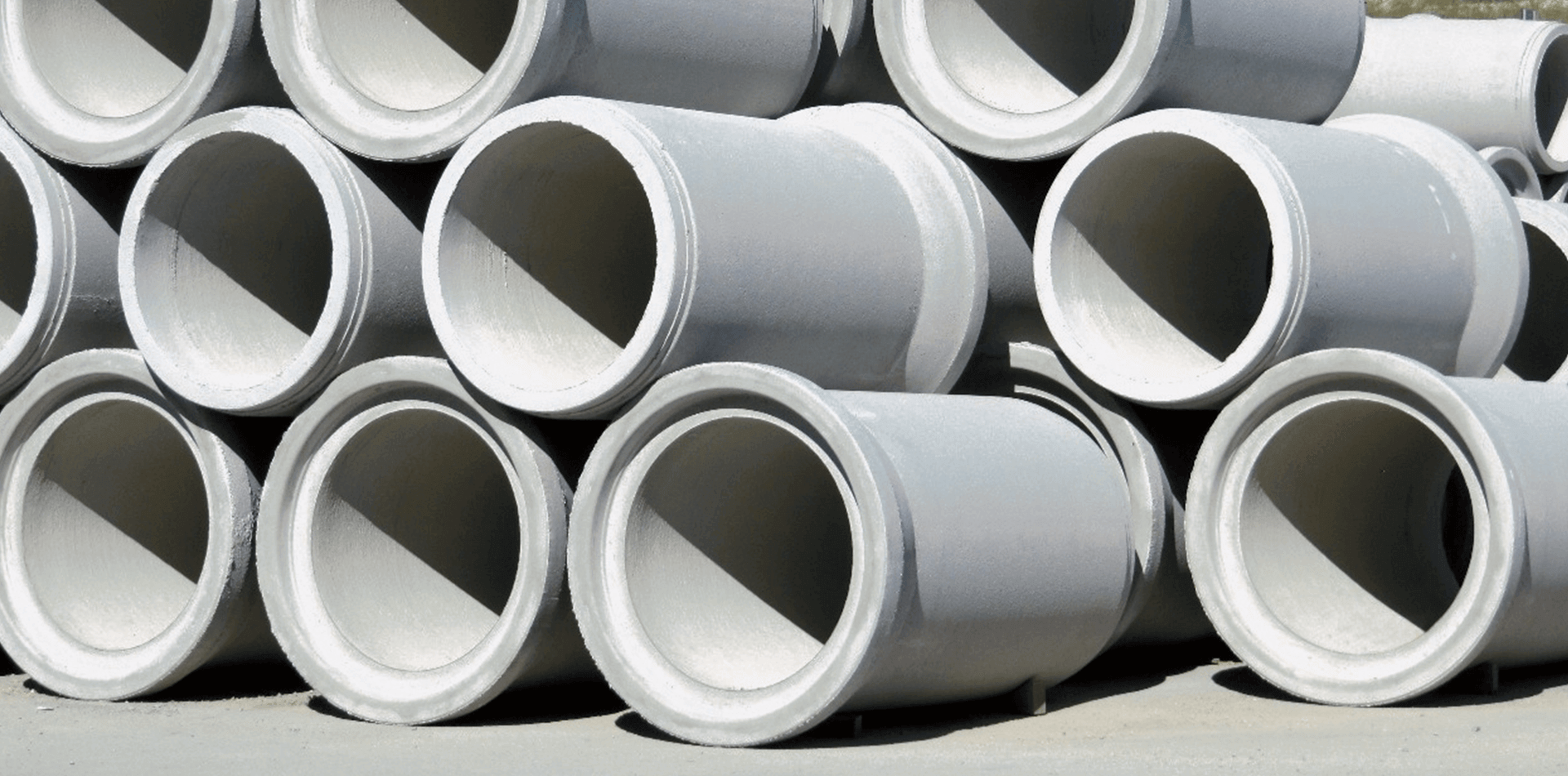